Voeren en Verzorgen
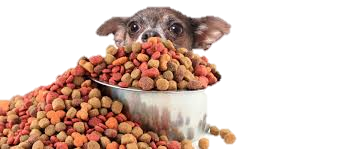 Niveau 4 
Blok 2
Wat gaan we vandaag doen?
Dieetvoeding hond & kat (pup en senior) 
(huiswerk)Opdracht rassenkennis
Kahoot  konijnenrassen en knaagdieren
Werken aan de encyclopedie

Bronnen:
H1.2 en H1.3 Dieetvoeding
H2.5 en H2.6 Kennen en Herkennen van huisdieren
Dieetvoeding hond
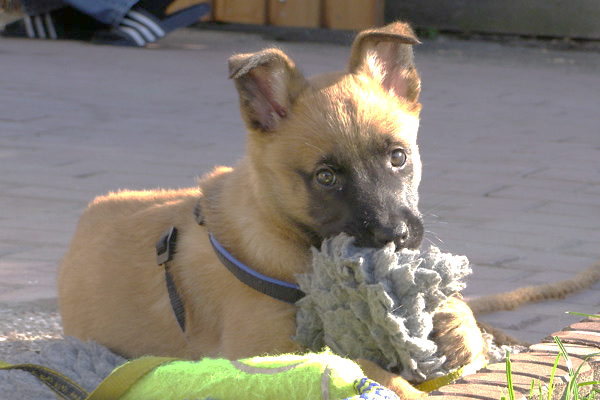 Jonge dieren (pasgeboren en opgroeiend)


Volwassen dieren



Senioren
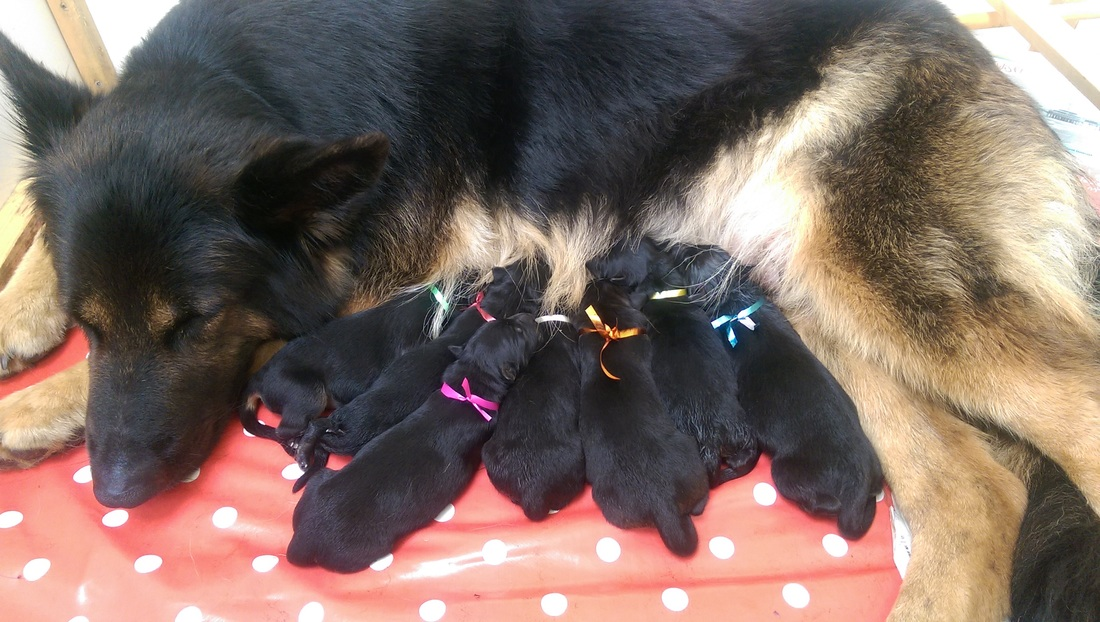 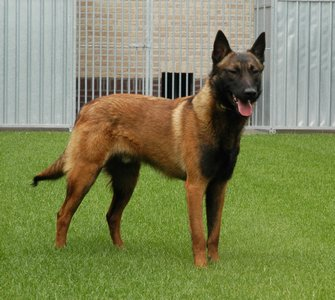 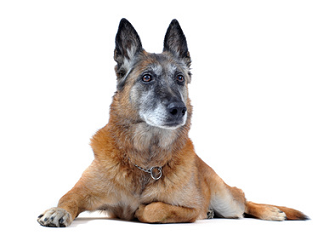 Even terugblik op vorige weekDieetvoeding voor het jonge dier
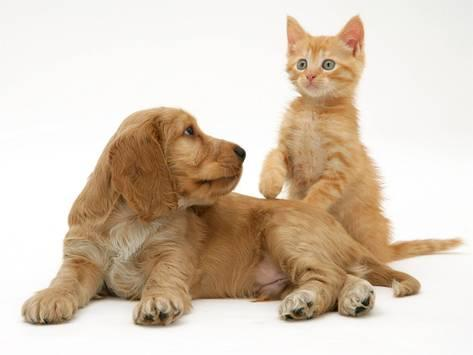 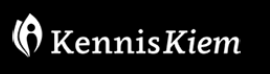 Pups/Kitten 0-6 weken oud
Periode van de snelste groei
Opname colostrum na de geboorte heel belangrijk
Soms is bijvoeren met een vervangende melk noodzakelijk
Als pups 3-4 weken oud zijn, begin je met een volledig voer
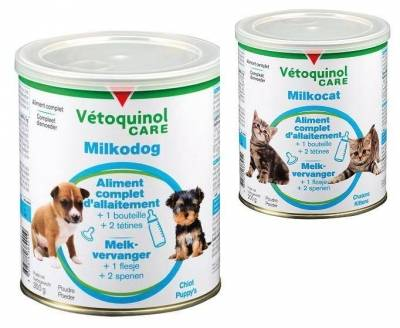 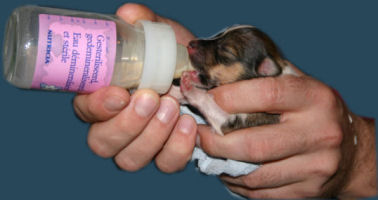 Pups/kittens vanaf 6 weken
Pups geef je in maaltijden brokjes, kittens mag je onbeperkt brokjes geven
Speciaal voer voor pups en kittens
Eiwitten
Calciumgehalte beperkt tot 1,5%
Vitaminen
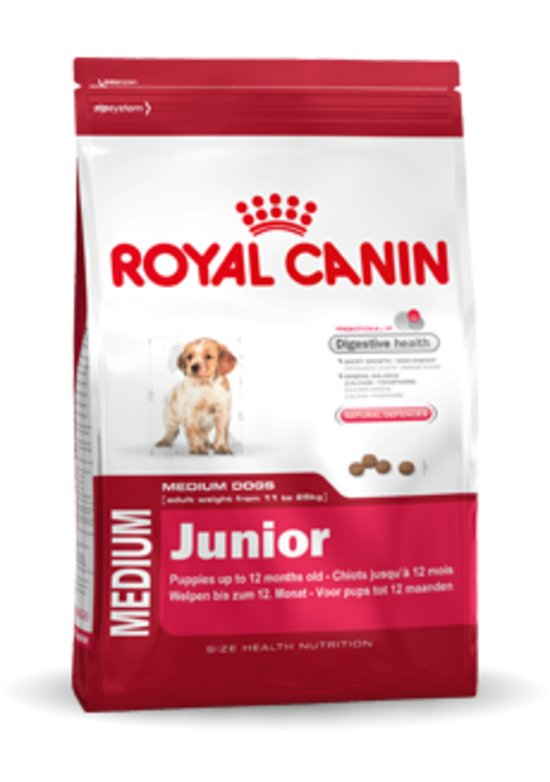 Dieetvoeding oudere dieren
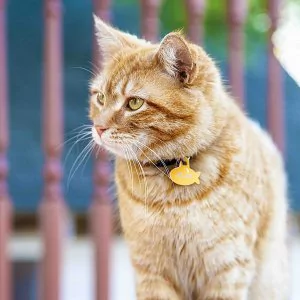 H1.3 Dieetvoeding
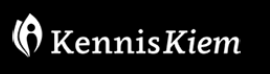 Vanaf wanneer senior?
Wat is de gemiddelde leeftijdsverwachting van honden en katten?
Kleine hond en kat: 15 jaar
Grote hond: 10 jaar

Vanaf wanneer heeft een hond of kat seniorenvoedsel nodig?
Kleine hond en kat: 7 jaar
Grote hond: 5 jaar
Let op! Wel afhankelijk van het individu
Hoe herken je een ouder dier?
Minder actief
Wat vaker te dik 
Dunnere vacht
Minder eetlust
Moeilijker bewegen
Grijzer rondom de kop
Wat vaker last van gezondheidsklachten
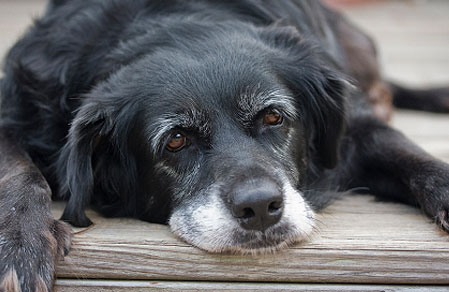 Seniorendieet
Aangepaste energiehoeveelheid in het voer
Verlaagd eiwitgehalte  eiwitten met een hogere biologische waarde
Voldoende vitaminen
Vitamine E tegen celveroudering
Vitamine B complex gunstig voor de stofwisseling en zenuwwerking

Houd oudere dieren actief maar overvraag niet
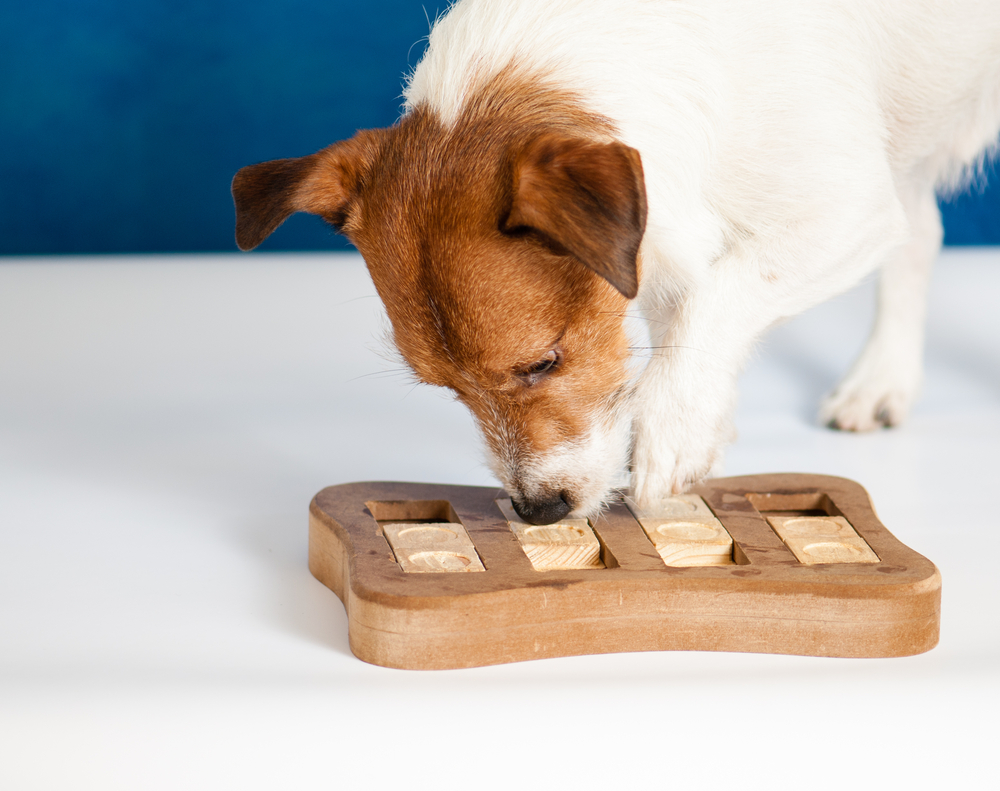 Opdracht
Vul nu de tabel in van Wikiwijs over de rassenkennis van de Konijnen en knagers.
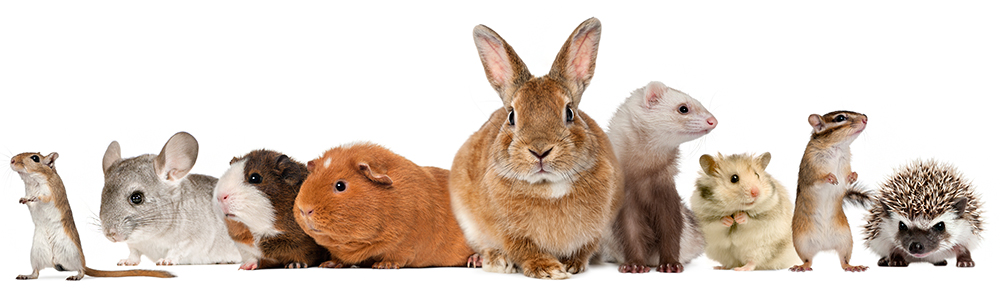